Metabolic DiseasesLesson 5.4
Evaluating nutritional claims
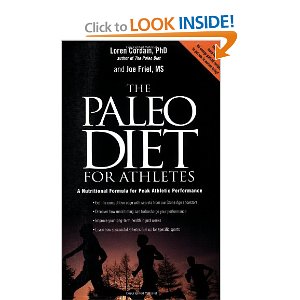 Break into groups and
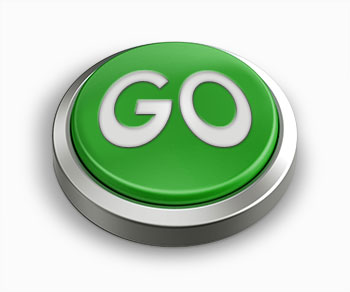 !
Homework
Presentations will start in X days.